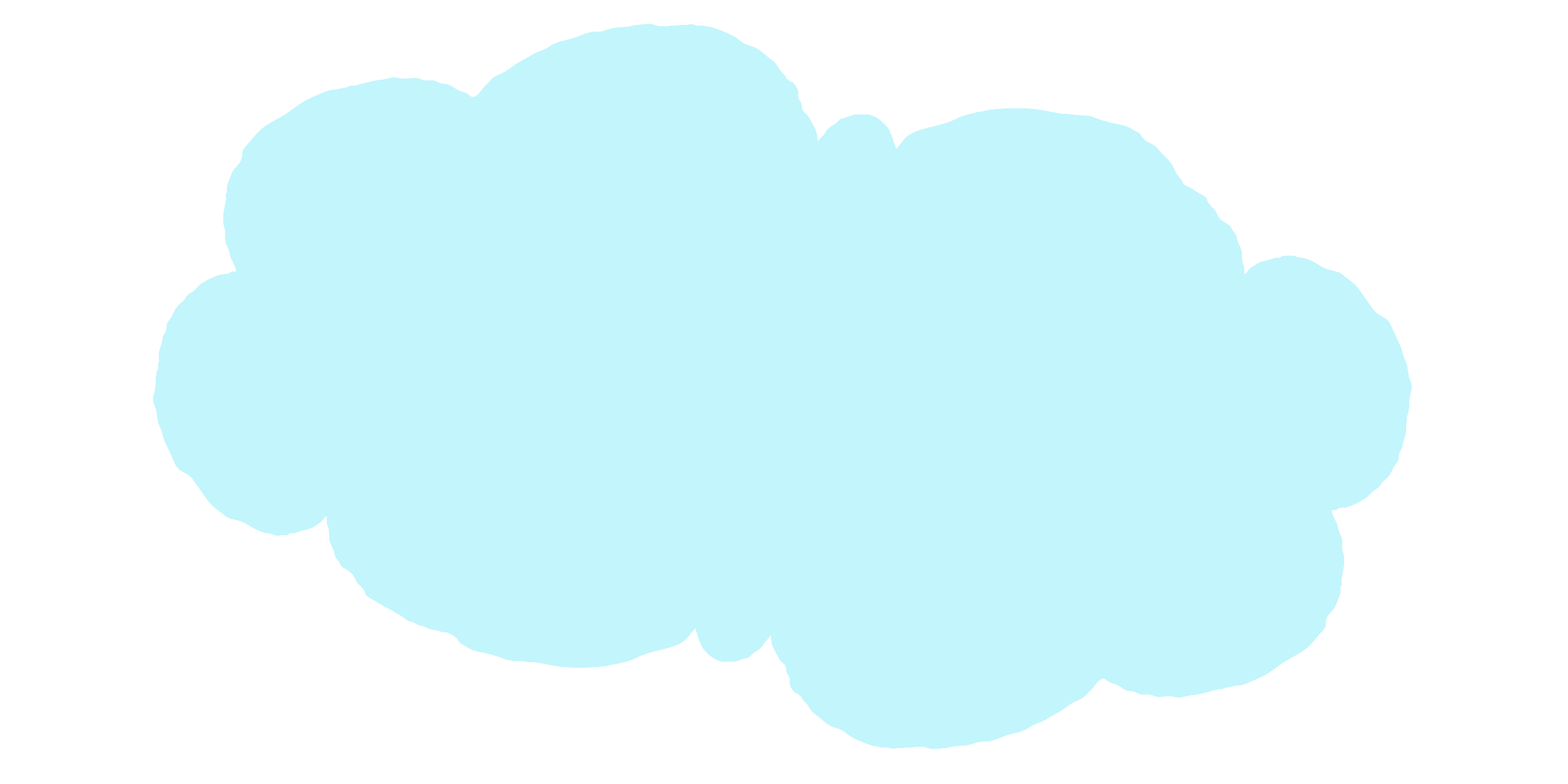 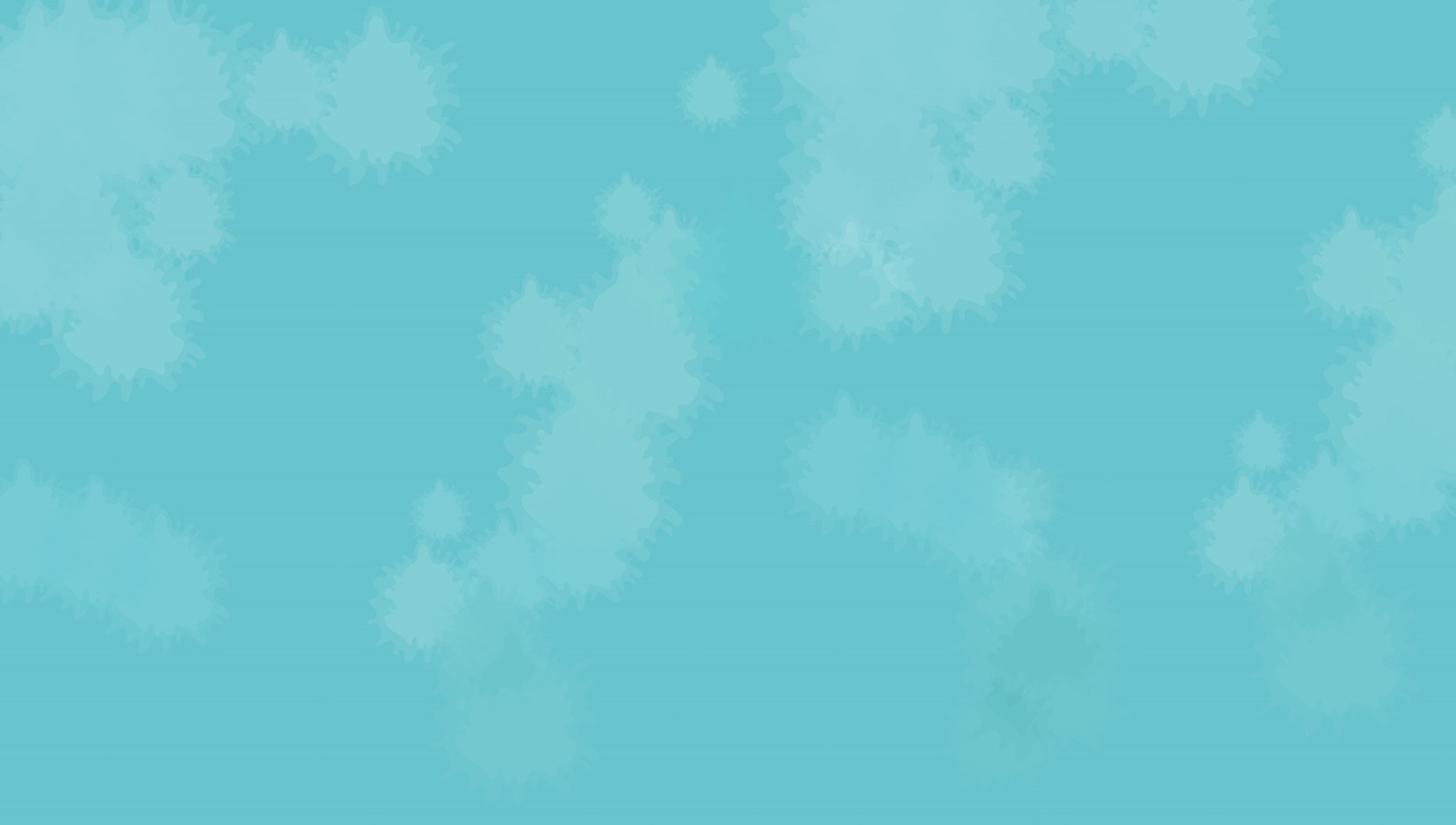 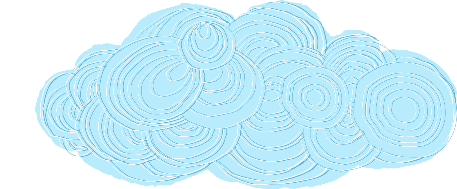 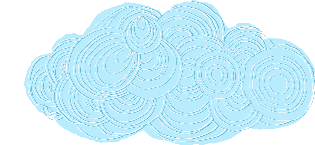 Bài 17: Con vật quanh em
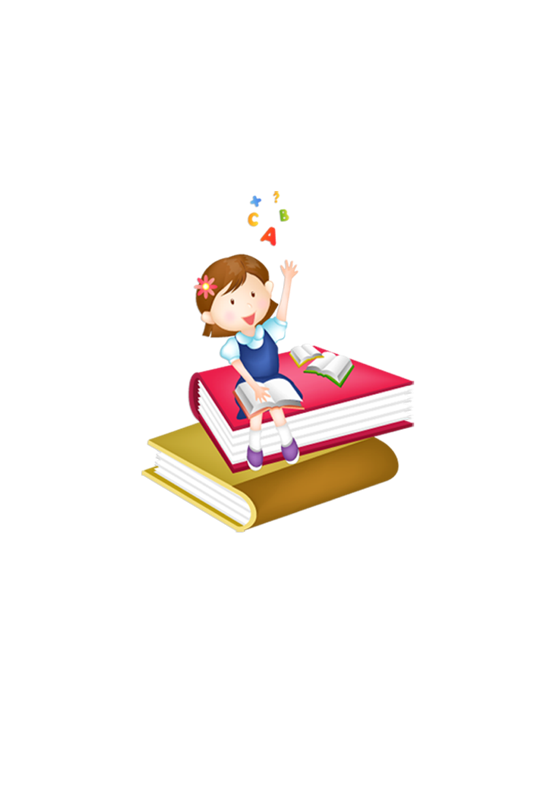 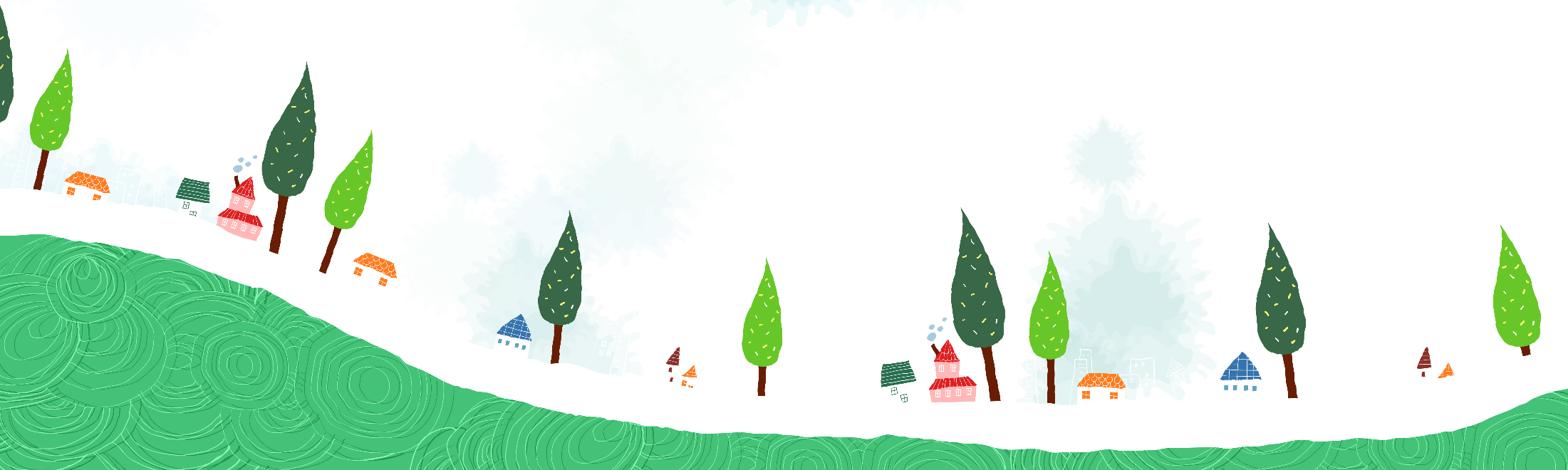 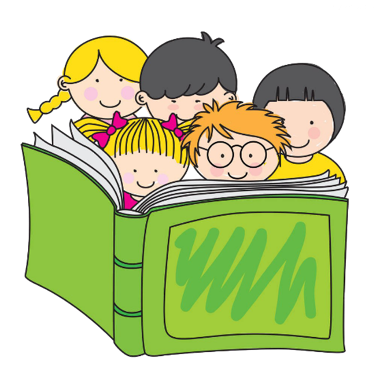 Tiết 2
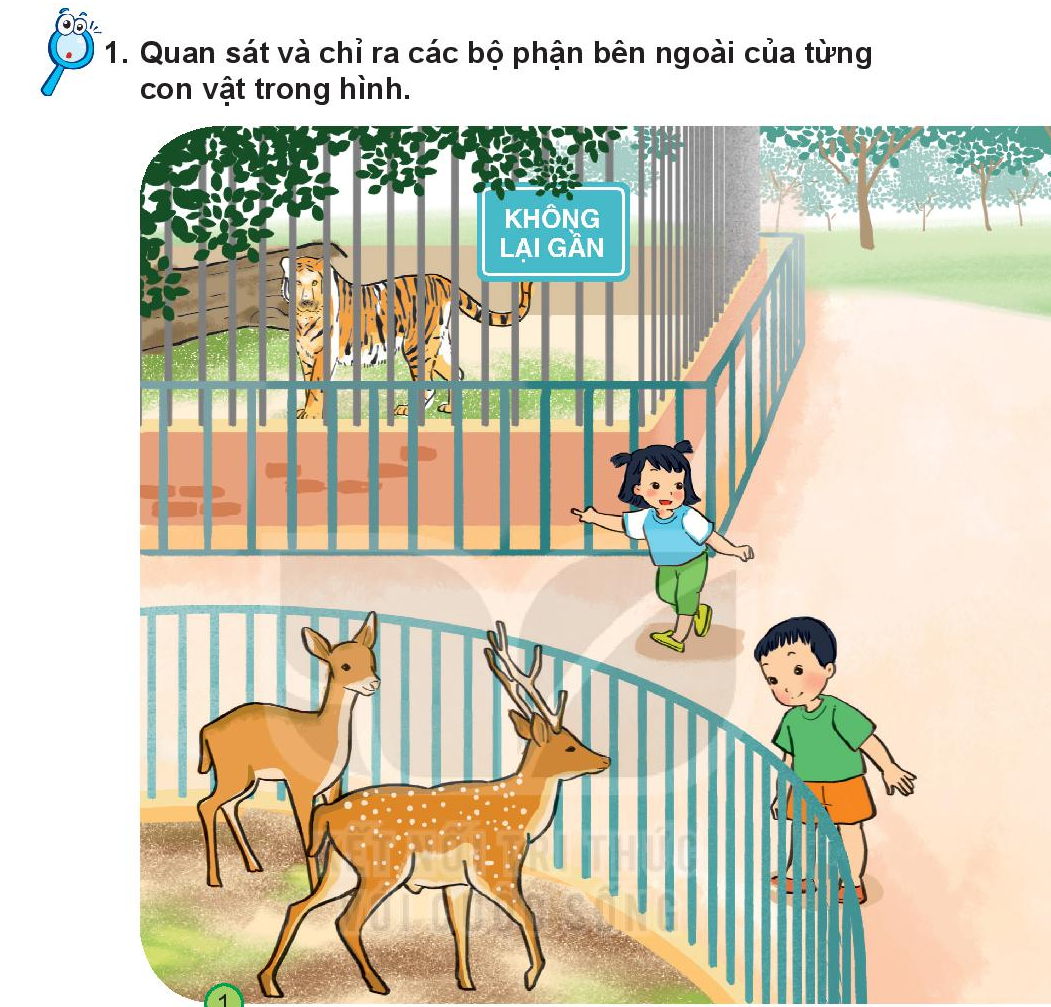 Mắt, mũi, mõm, chân, đuôi,....
Chân, sừng, mắt, mồm, tai....
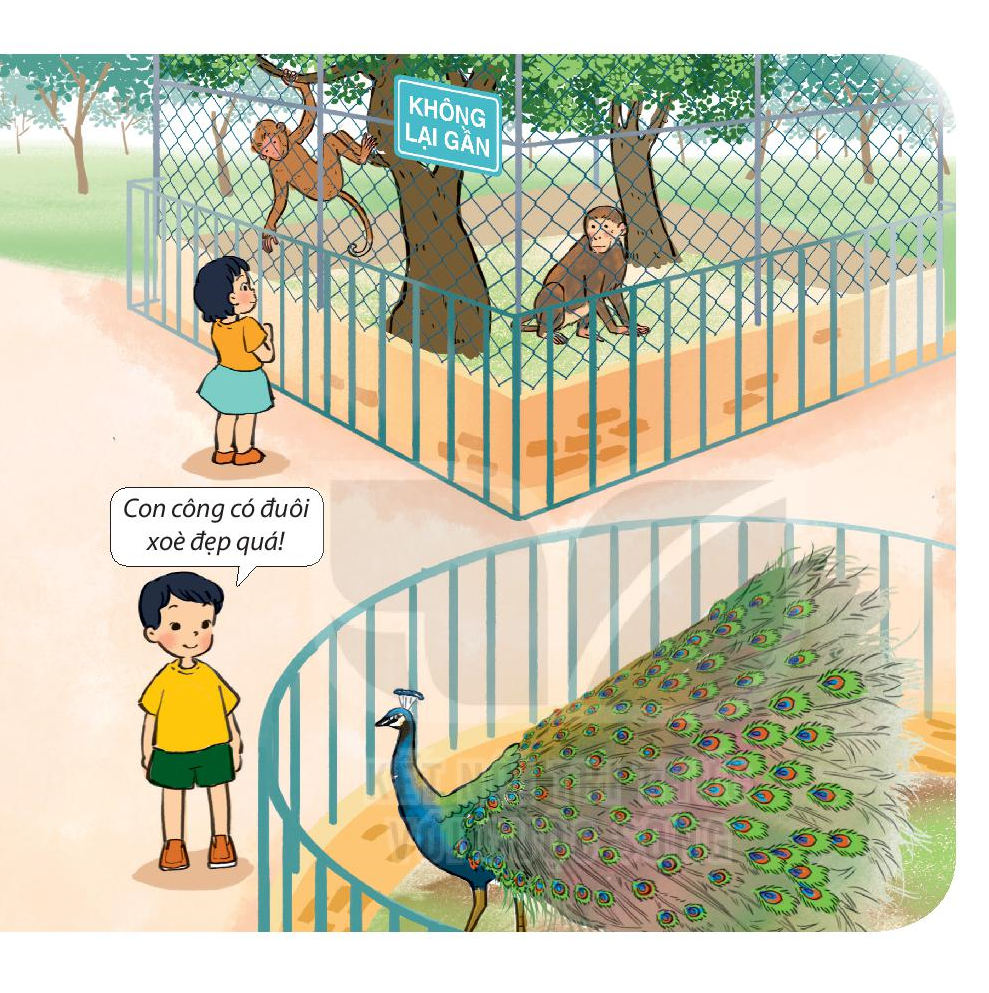 Chân, đuôi, mắt, mồm....
Mỏ, mắt, cánh....
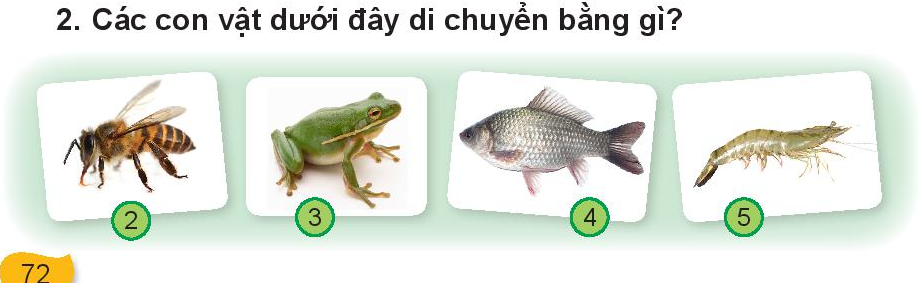 Cánh
Chân
Vây
Chân
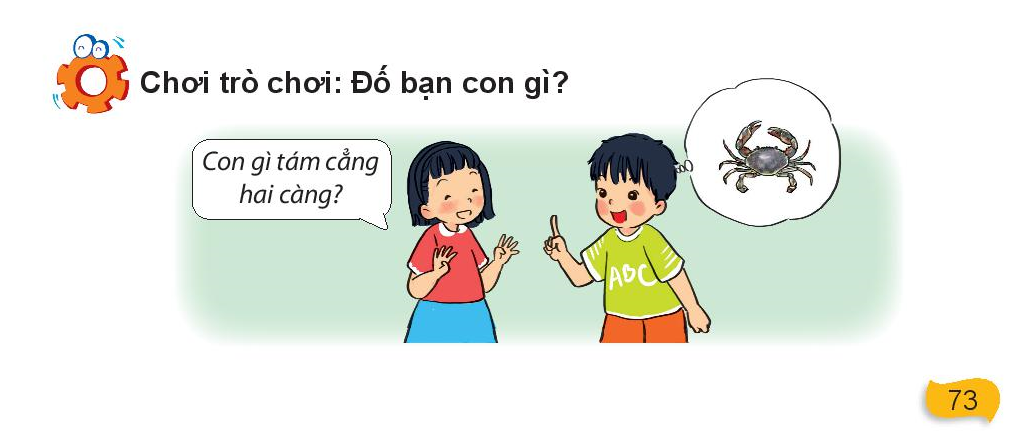 Thường nằm đầu hè
Giữ nhà cho chủ
Người lạ nó sủa
Người quen nó mừng
(Đáp án: Con chó)
Con gì ăn cỏ
Đầu có 2 sừng
Lỗ mũi buộc thừng
Kéo cày rất giỏi
(Đáp án: Con trâu)
Củng cố bài học